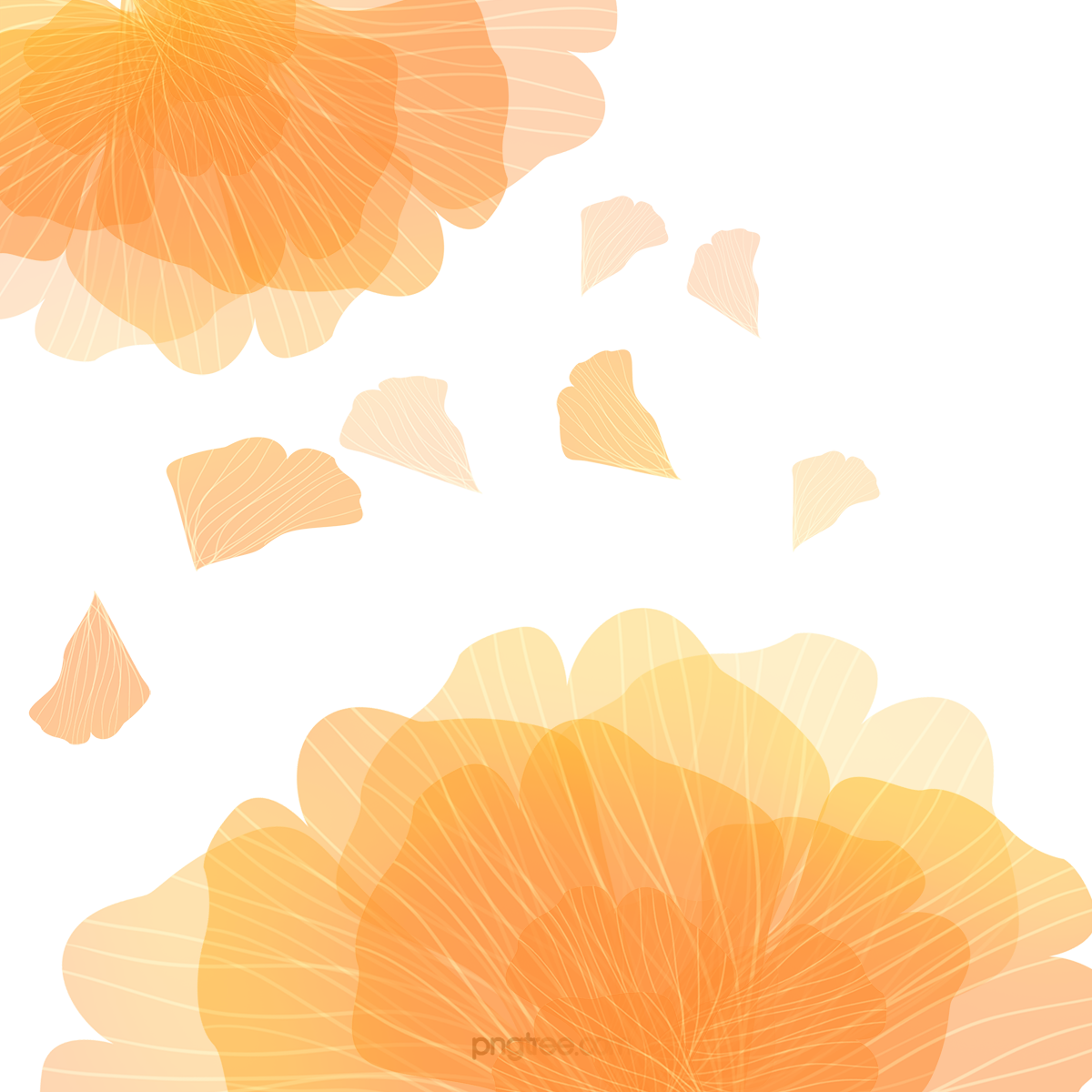 NHỮNG  BÀI  EM  ĐÃ  HỌC
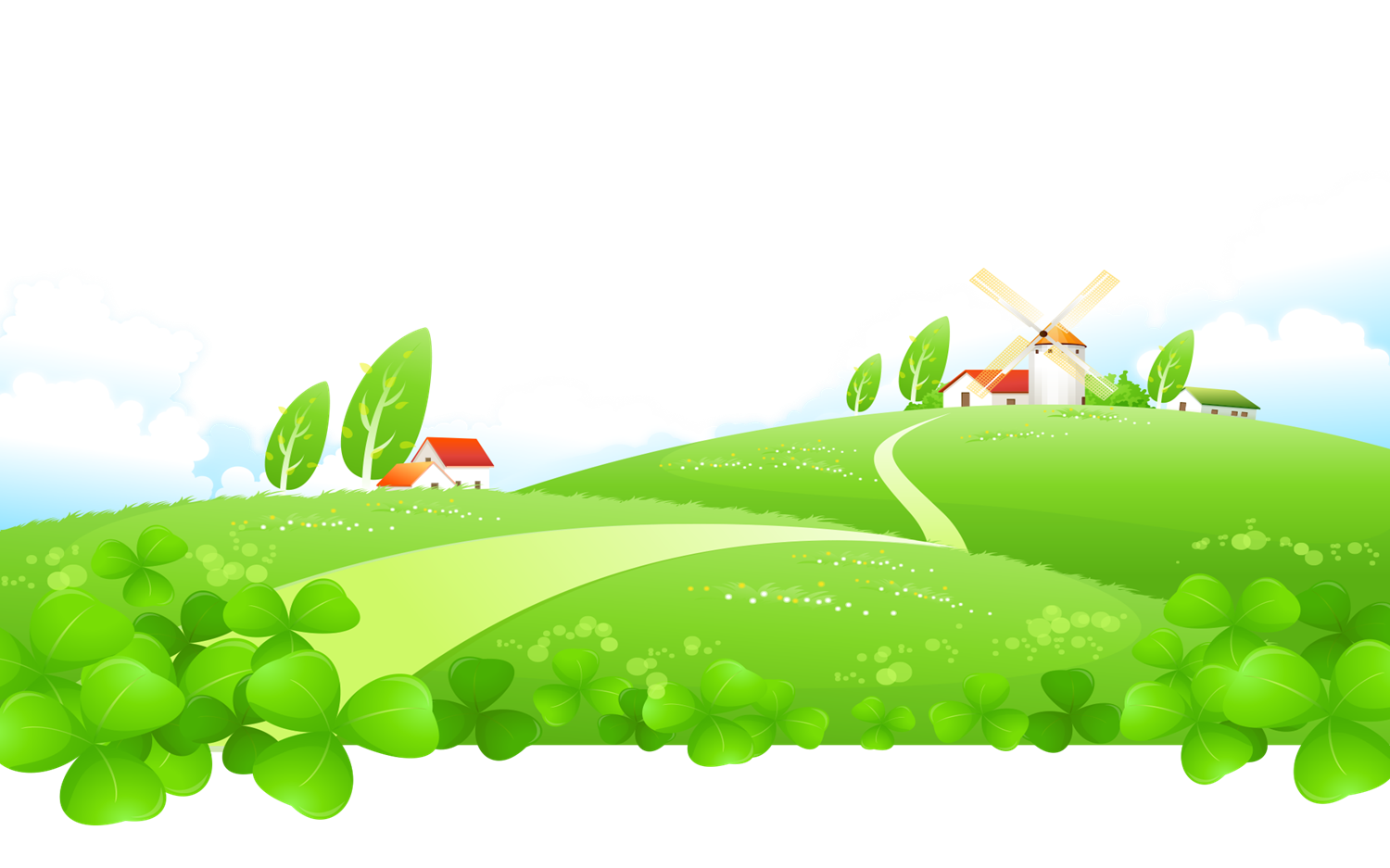 Tiết 1 + 2
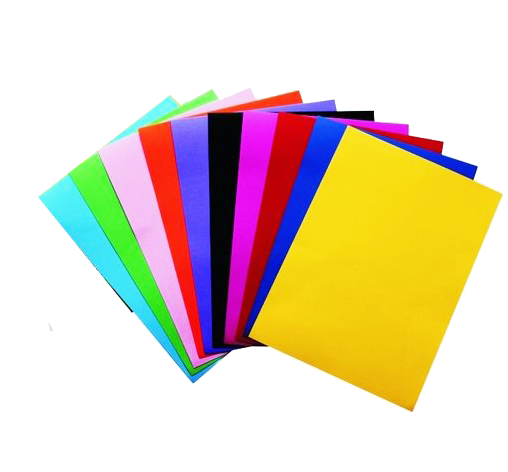 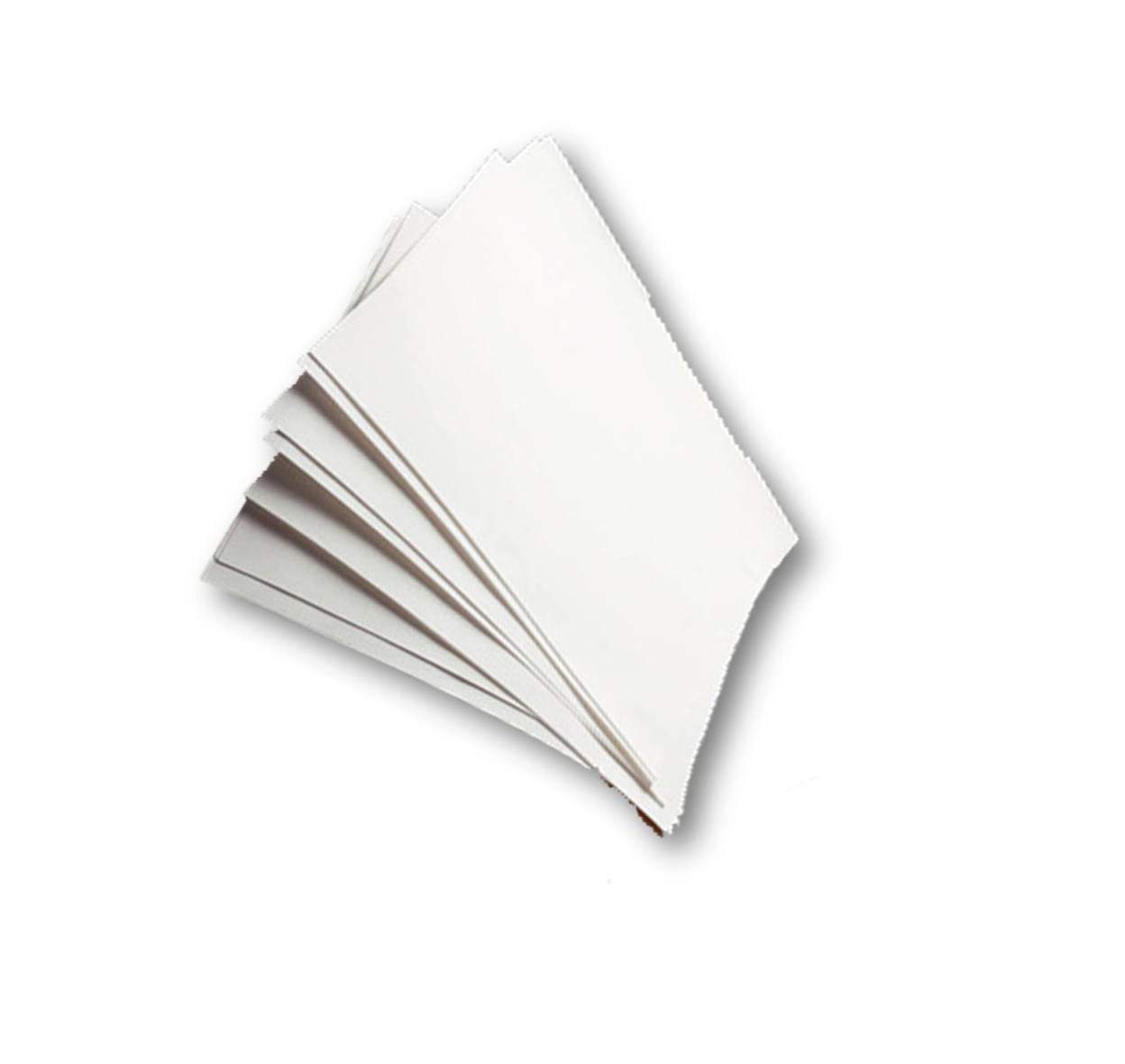 Chuẩn bị đồ dùng học tập
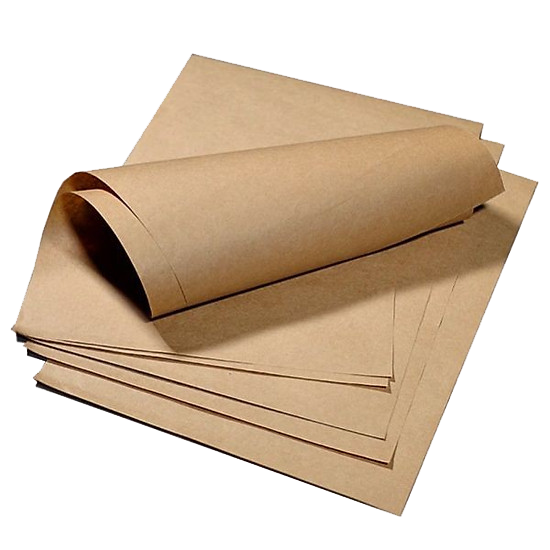 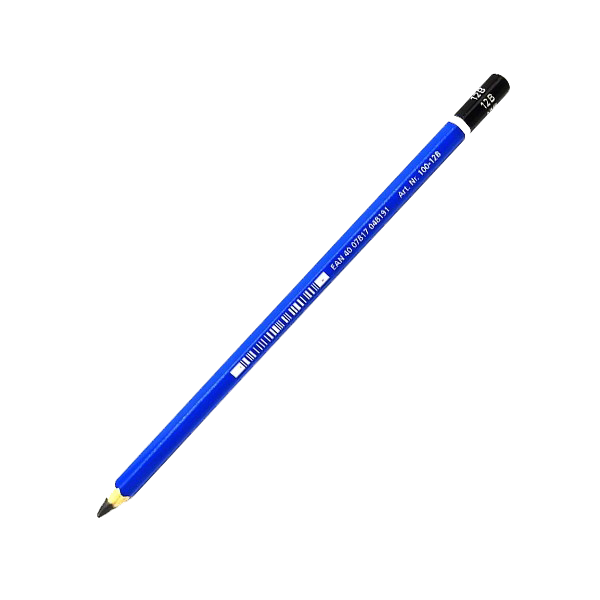 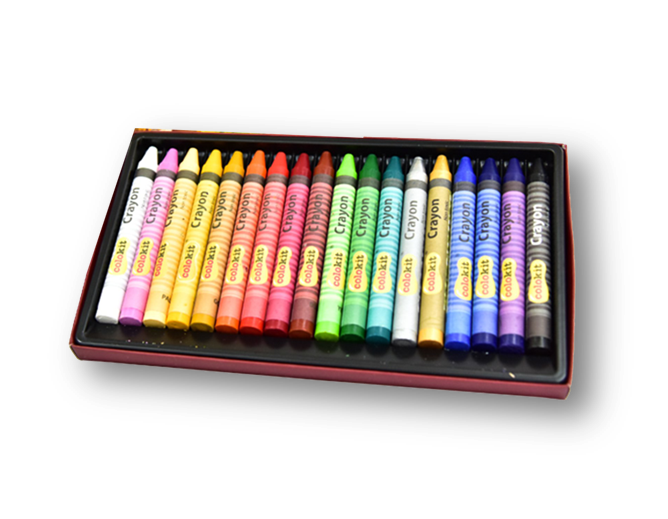 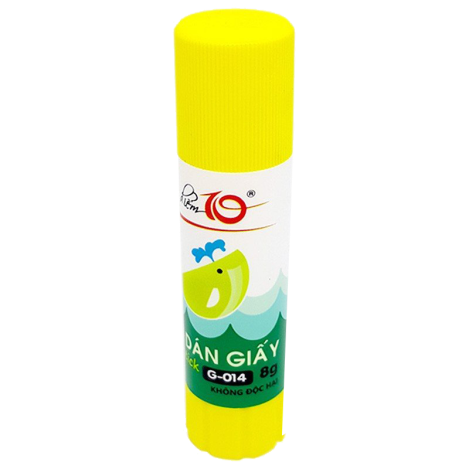 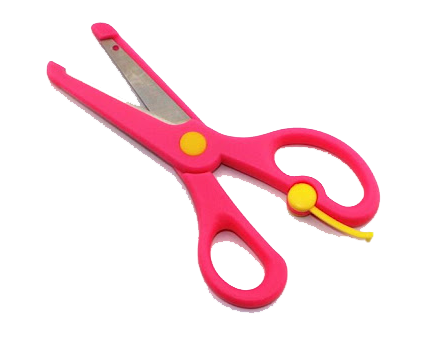 Hoạt động 1: khám phá ( Nêu tên các bài đã học )
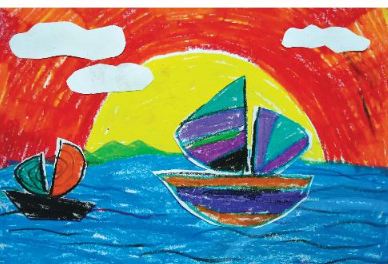 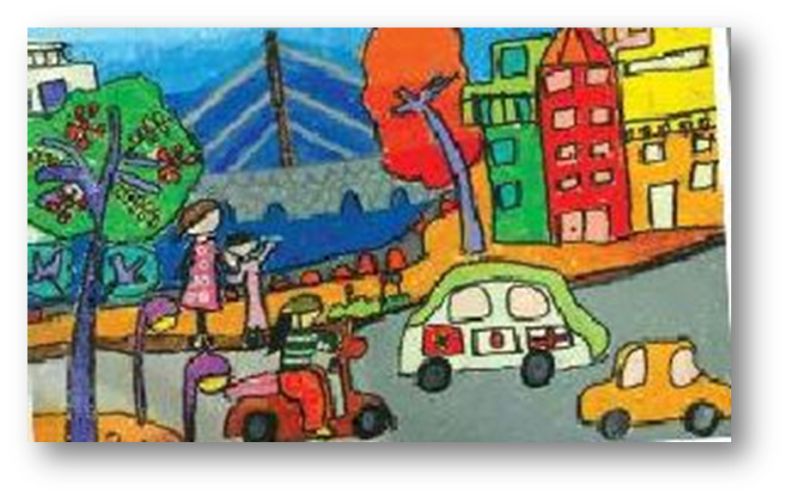 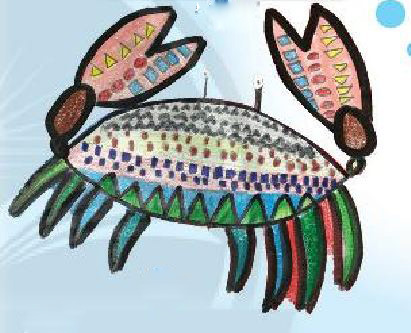 3
4
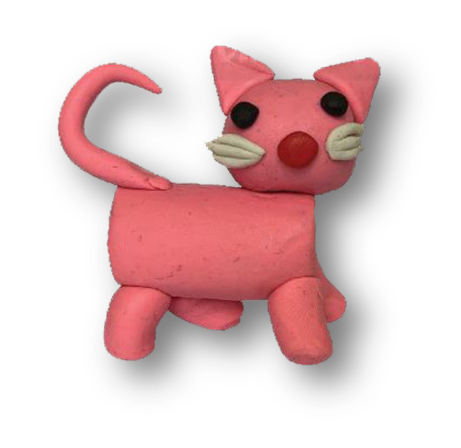 5
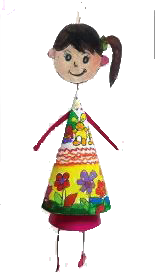 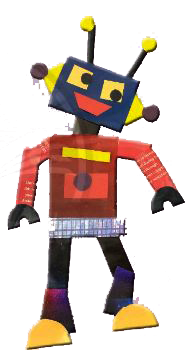 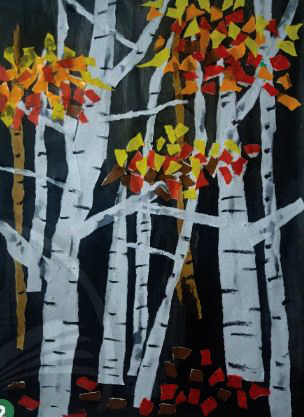 7
6
1
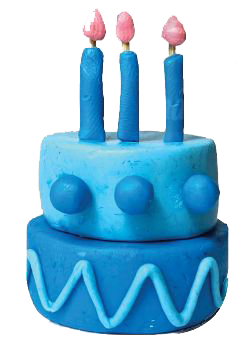 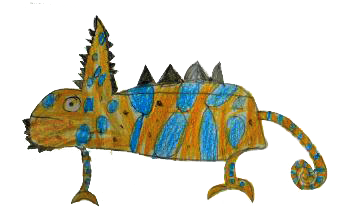 2
8
9
Hoạt động 2: Kiến tạo kiến thức - kĩ năng
Cách tạo sơ đồ tên các bài học
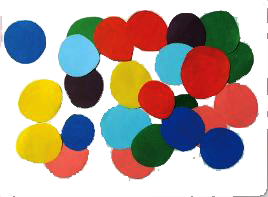 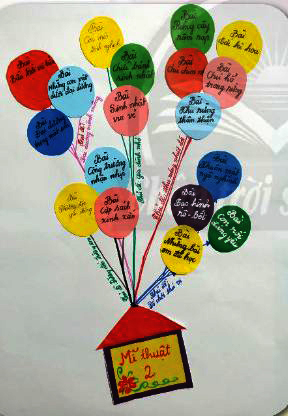 Bước 1
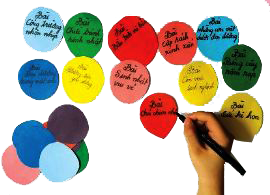 Bước 3
Bước 2
Bài  Tham khảo
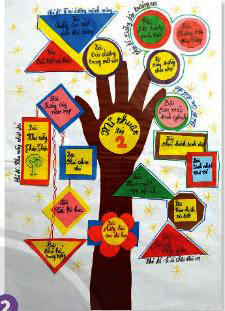 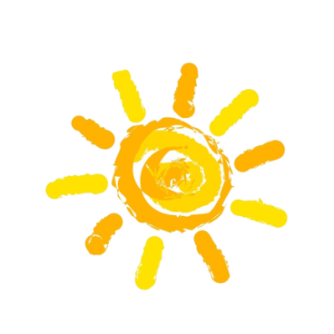 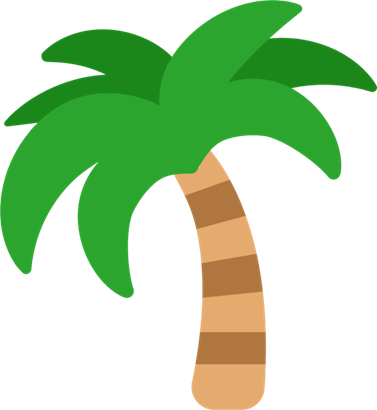 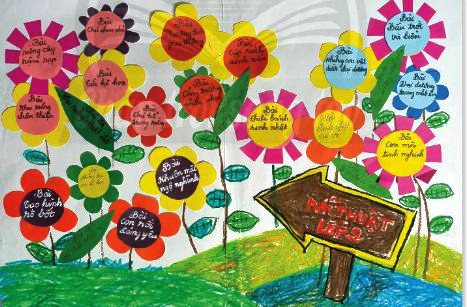 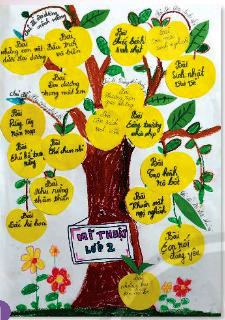 Hoạt động 3: Luyện tập - sáng tạo
- Yêu cầu học sinh thực hành cá nhân/ nhóm
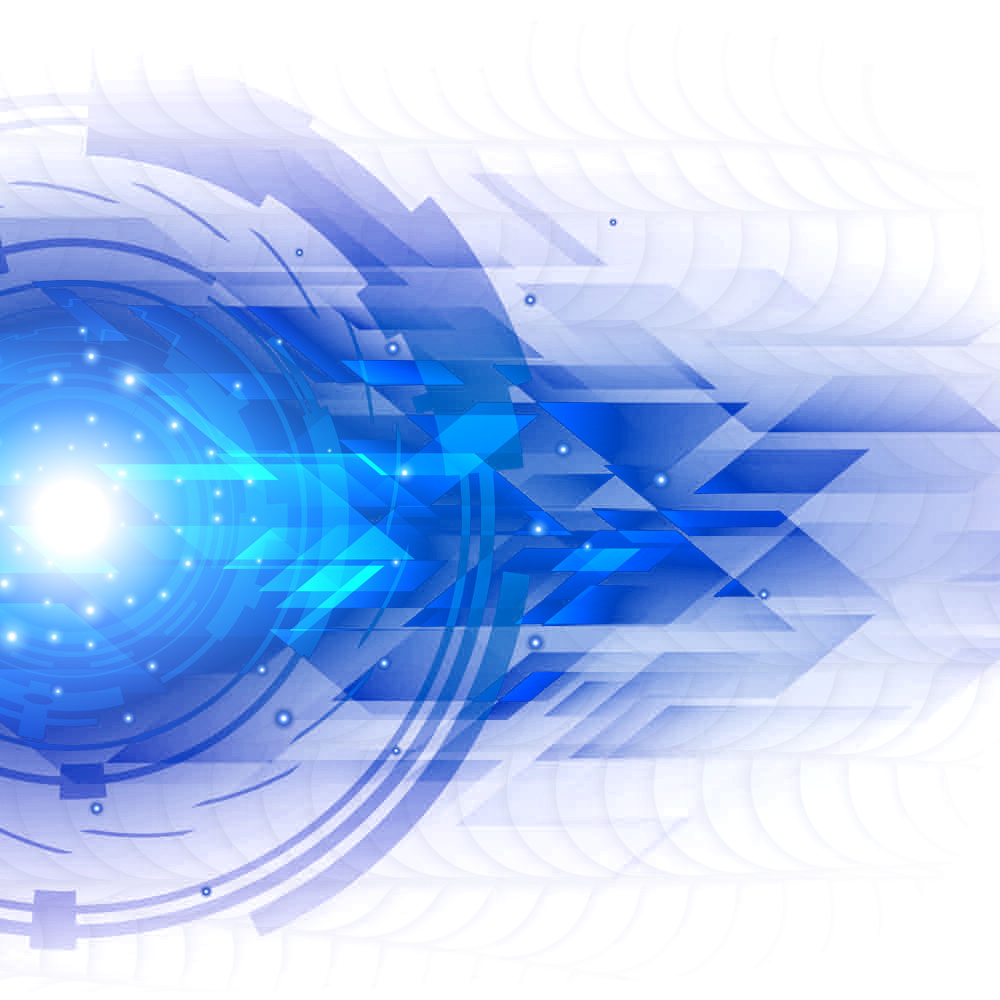 - Tạo sơ đồ các bài học
Hoạt động 4 : Phân tích đánh giá
- Trưng bày sản phẩm và chia sẻ
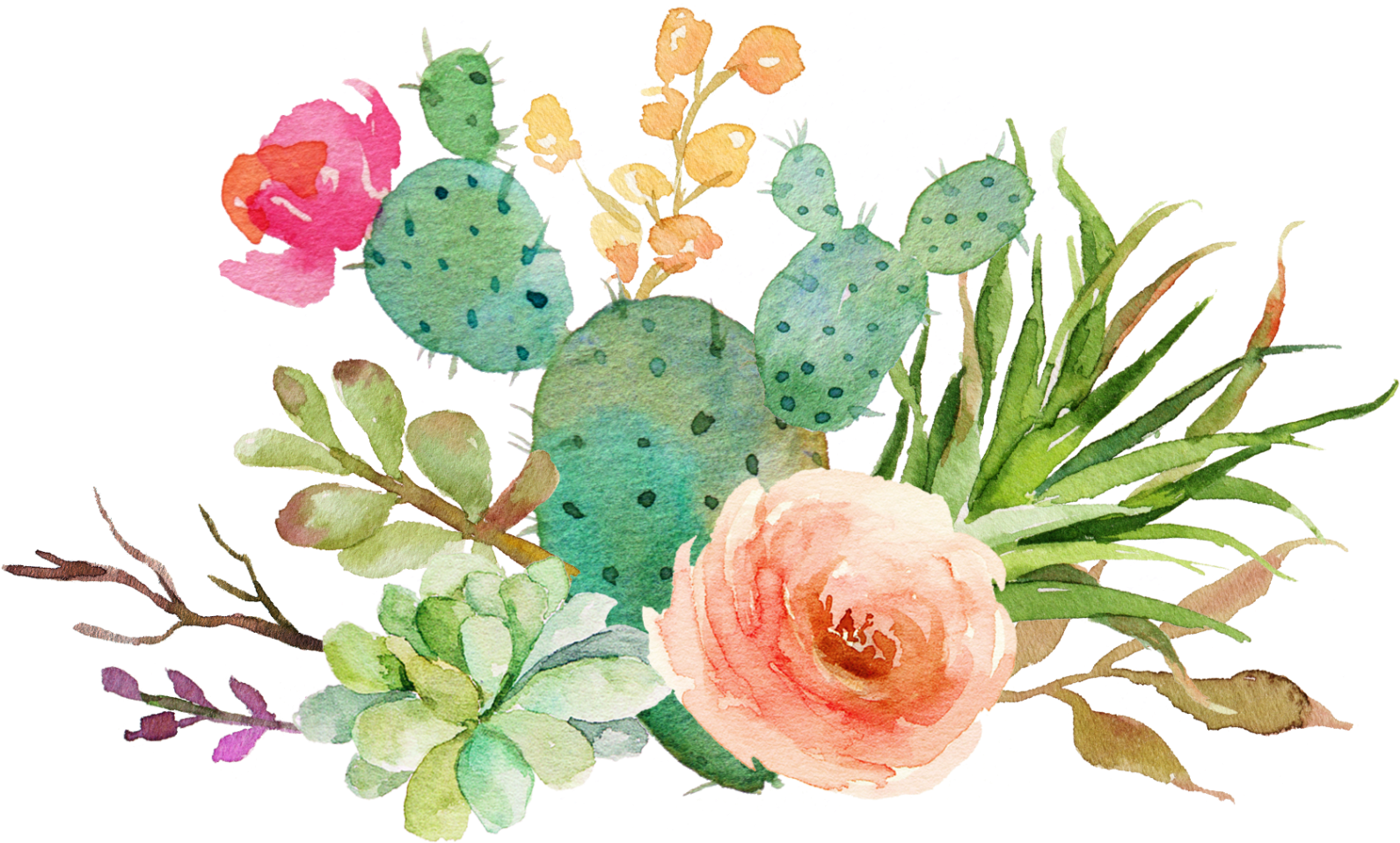 Hoạt động 5 : Vận dụng – phát triển
Chia sẻ cách sử dụng và bảo quản sản phẩm mĩ thuật
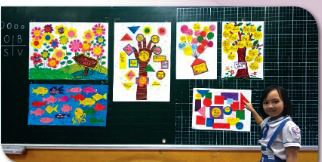 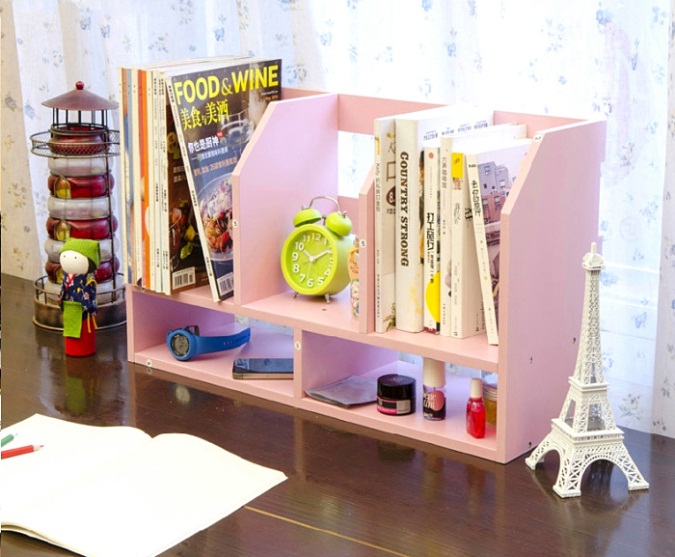 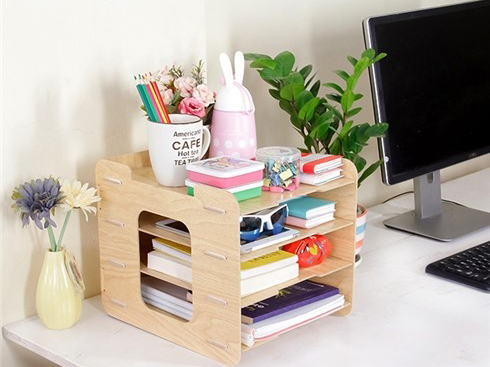 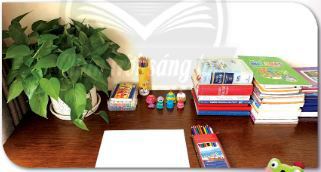 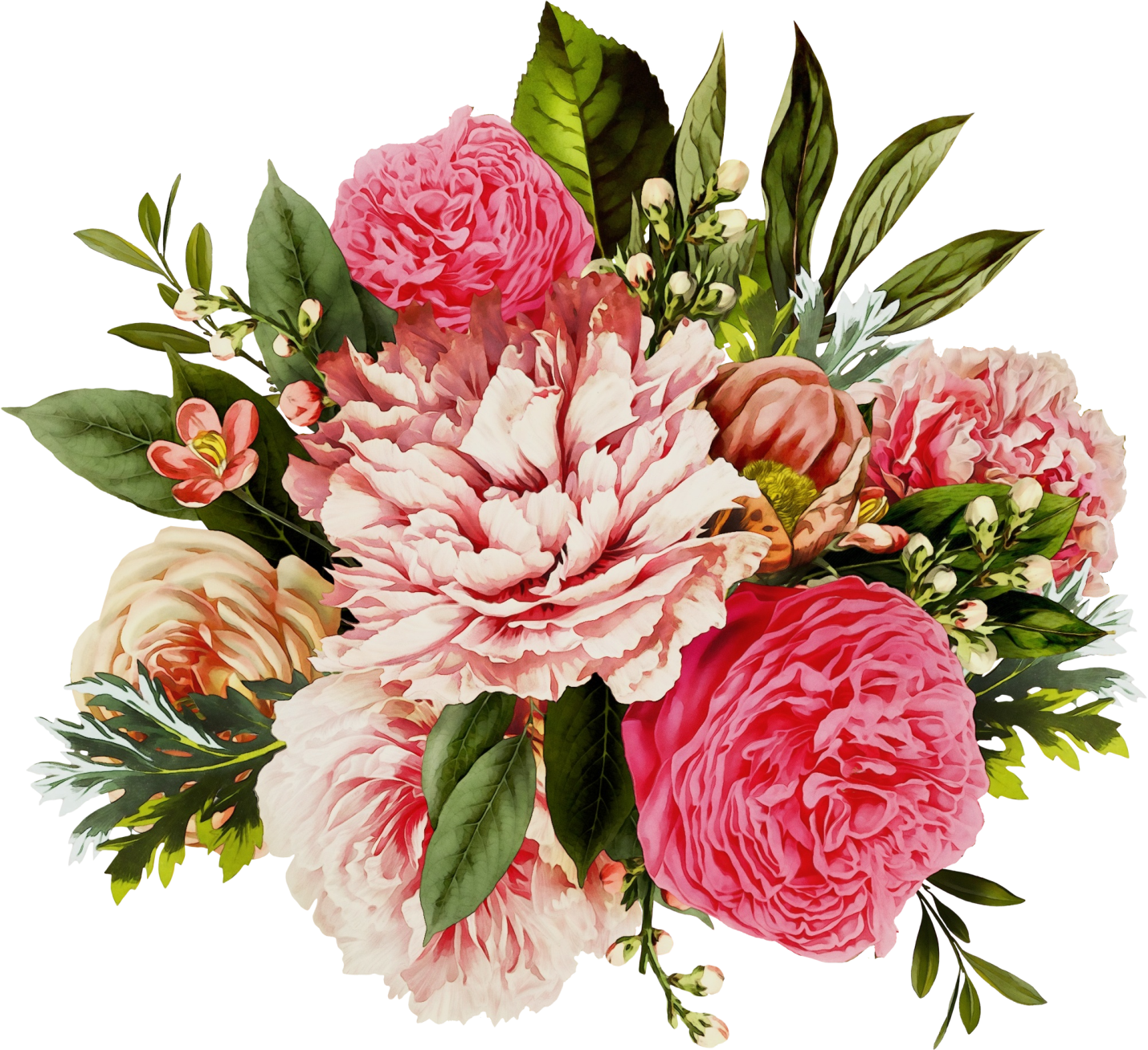 Tổng
kết 
BÀI
học
Chúc quý thầy cô và gia đình
    luôn mạnh khỏe gia đình hạnh phúc 
 chúc các bạn HS chăm ngoan học giỏi
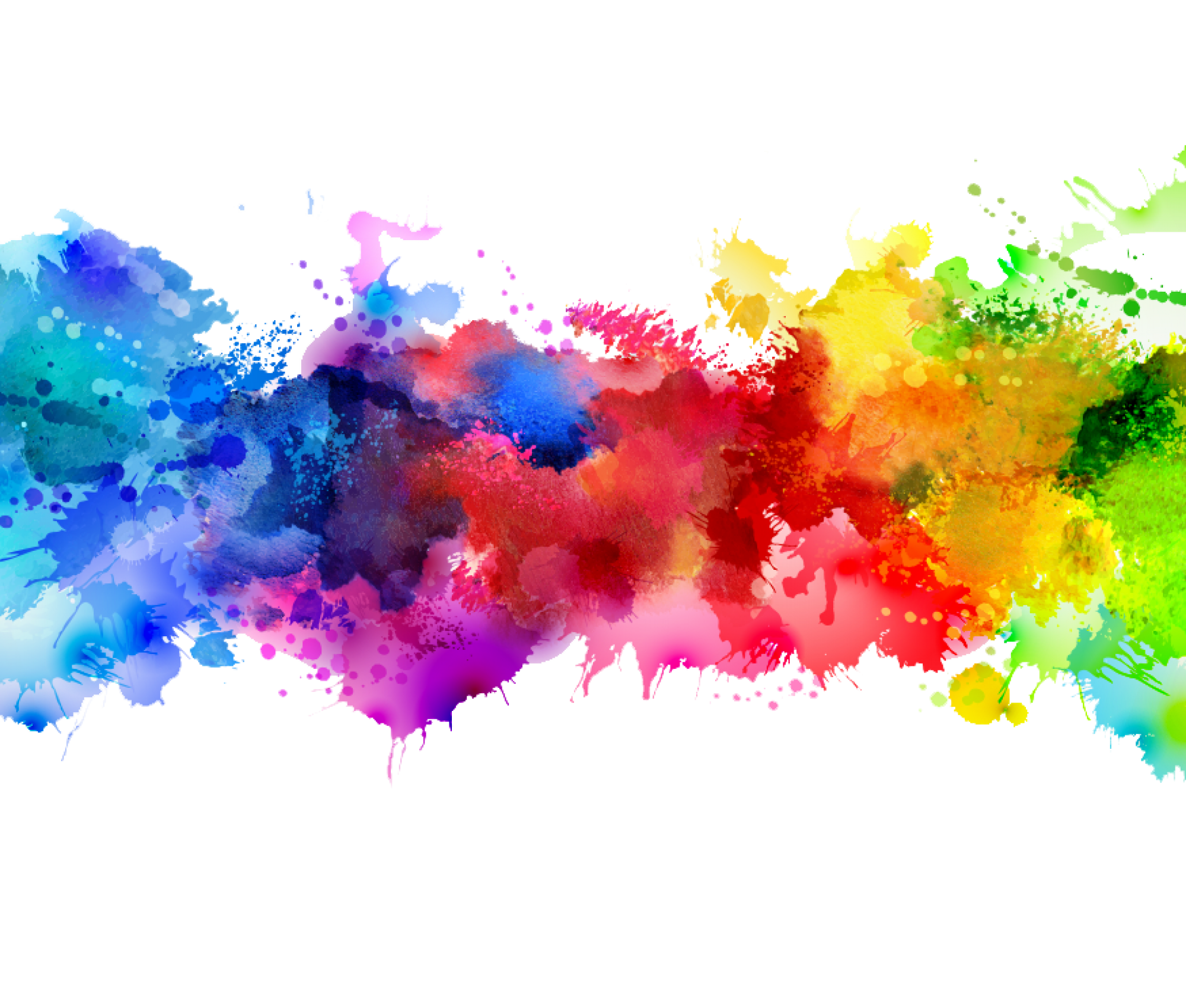